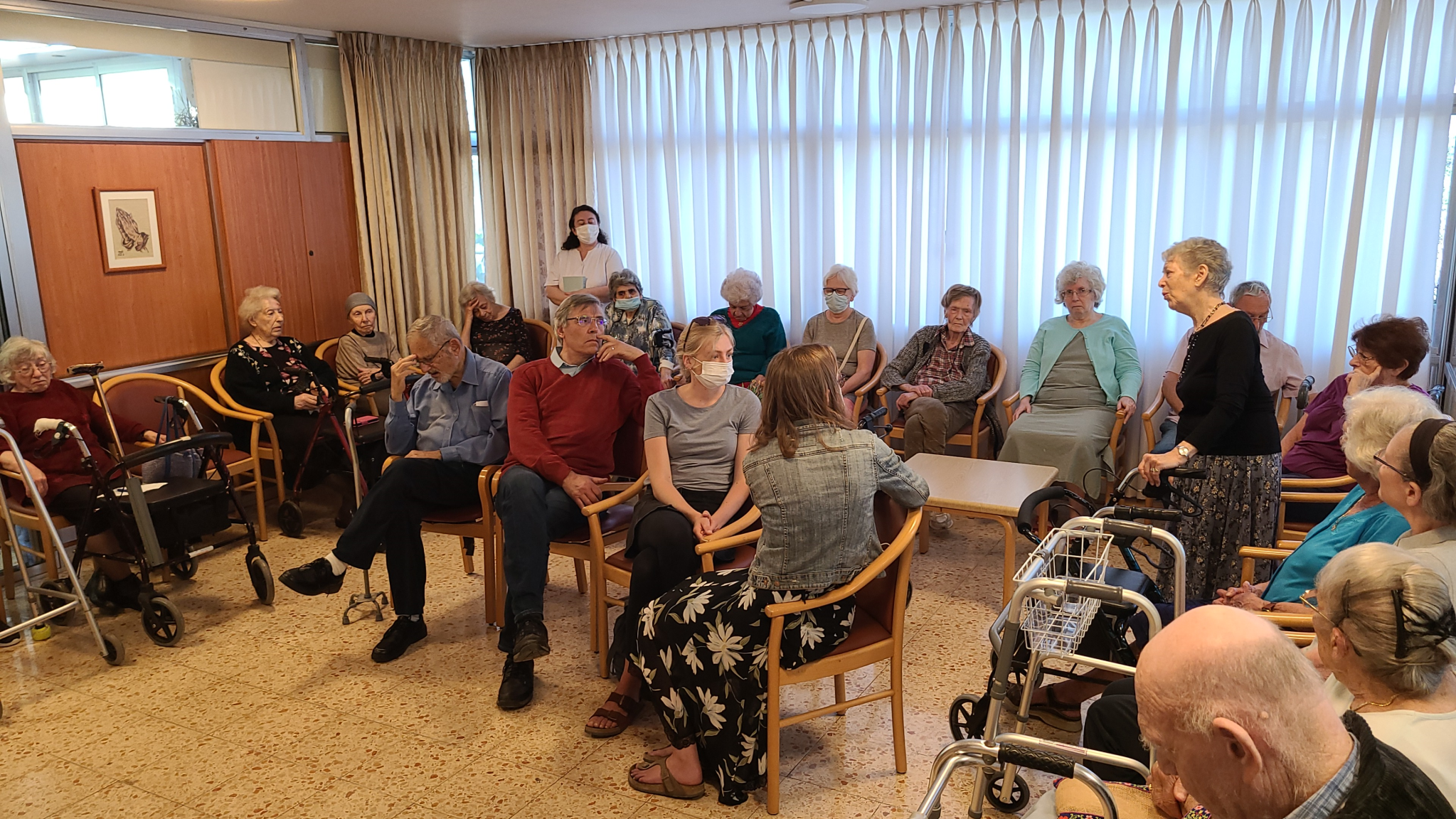 Sima Sultan
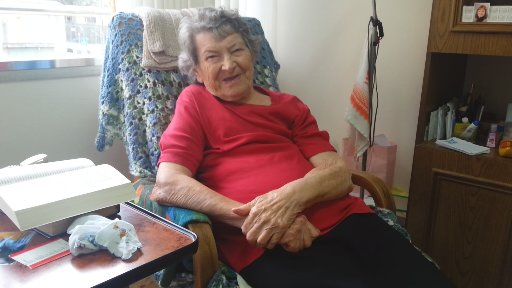 Heinz Pollak
Heinrich Pollack
Erinnerungen      
   eines “Nichtariers“
Rose Warmer
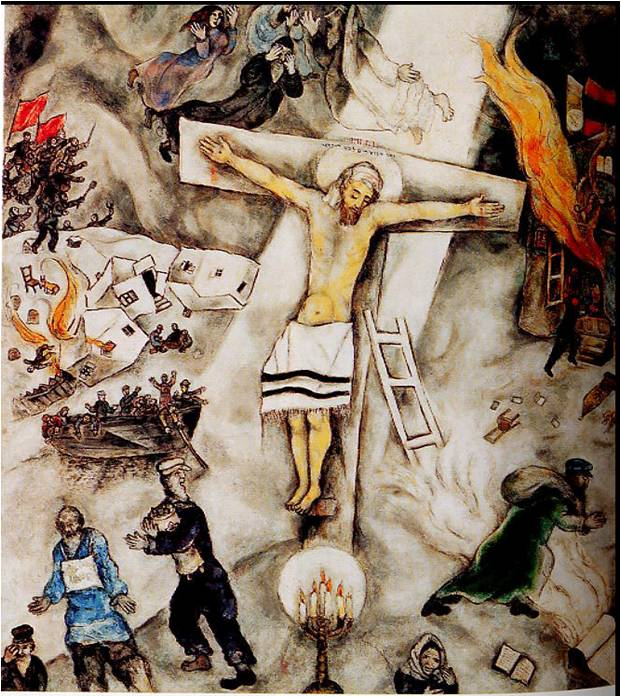 Adolf Freudenberg und Frau
Heinz David Leuner
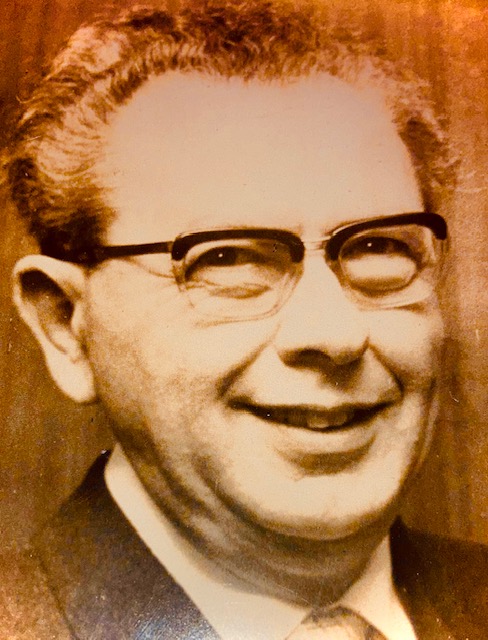 Yehuda Ashkenazy
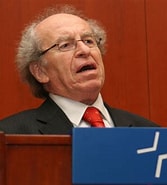 Rheinischer Synodalbeschluss 1980
1. das Bekenntnis zur „Mitverantwortung und Schuld der Christenheit am Holocaust“.
2. Das Alte Testament („die Schriften“) ist „die gemeinsame Grundlage für Glaube und Handeln von Juden und Christen“.
3. „Wir bekennen uns zu Jesus Christus, dem Juden, der als Messias Israels der Retter der Welt ist…“
4. „Wir glauben die bleibende Erwählung des jüdischen Volkes als Gottes Volk…“
5. „Der Staat Israel und seine Entstehung sind ein Zeichen der Treue Gottes“
6. Wir glauben mit den Juden, dass die Gerechtigkeit und Liebe in ihrer Einheit Weisungen Gottes sind für unser ganzes Leben.

7. Wir glauben, dass Juden und Christen je in ihrer Berufung Zeugen Gottes vor der Welt und voreinander sind; „darum sind wir überzeugt, dass die Kirche ihr Zeugnis dem jüdischen Volk  gegenüber nicht wie ihre Mission an die Völkerwelt wahrnehmen kann.“

8. „Das Neue im „neuen Bund“ ist nicht die Preisgabe des „alten“ Bundes, sondern dessen Bestätigung in der Geschichte Jesu von Nazareth. „Erster und bleibender Adressat des Evangeliums Jesu ist das Volk Israel.“
1938 (16)
Great Britain - Davidson
America – Max Reich
Austria – Friedrich Forell
Danzig – Paul Rad
Germany – Arnold Frank
Holland – J Zalmann
Hungary – Deszo Foldes
Latvia – P R Smoljar
Poland – Moses Gitlin
Portugal – Eduardo Moreira
Rumania – E Feinstein
Russia – Boris Schapiro
Sweden – Robert Aperia
Yugoslavia – Miss Weinman
Palestine – Hugo Loewenstein
Australia – E C Ettmann
Boykott 1. April 1933
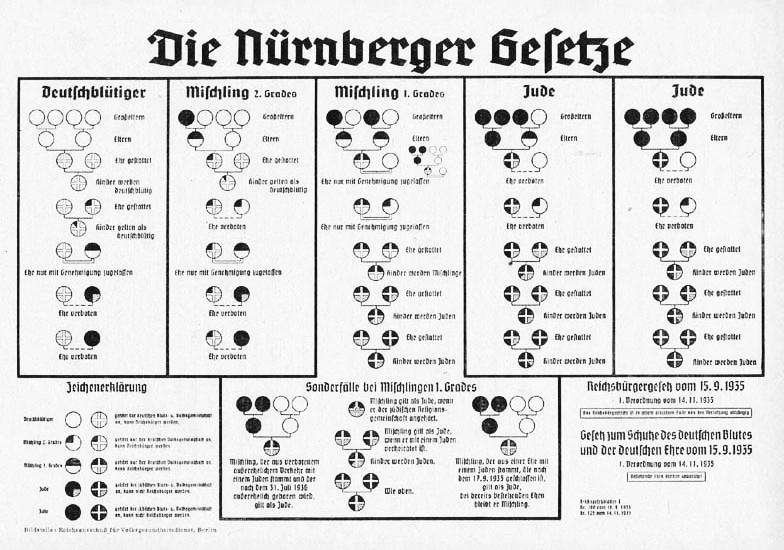 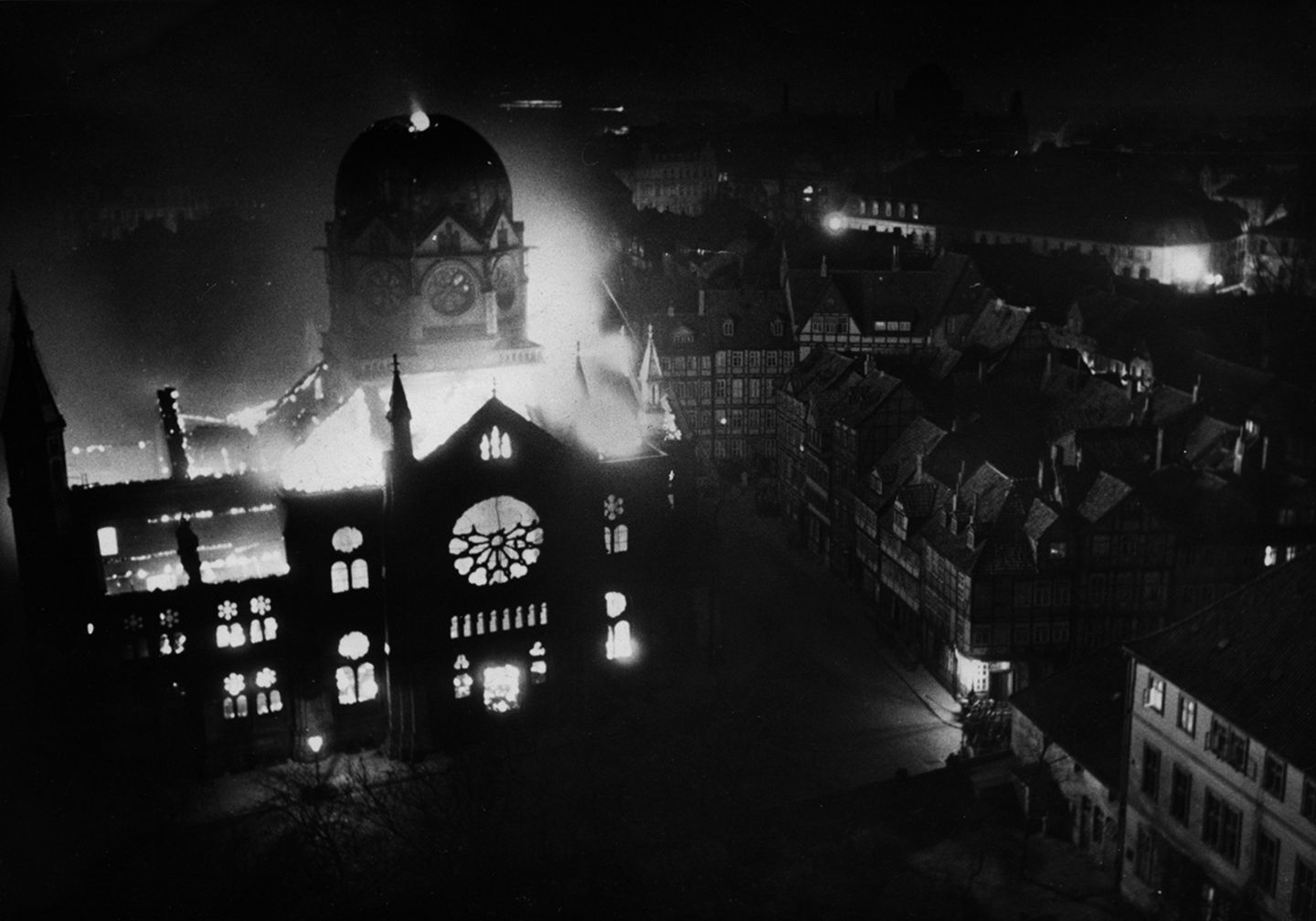 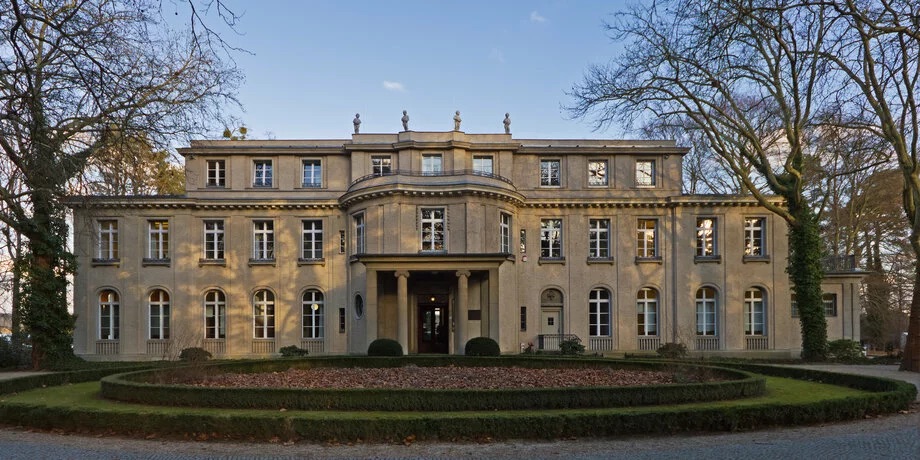 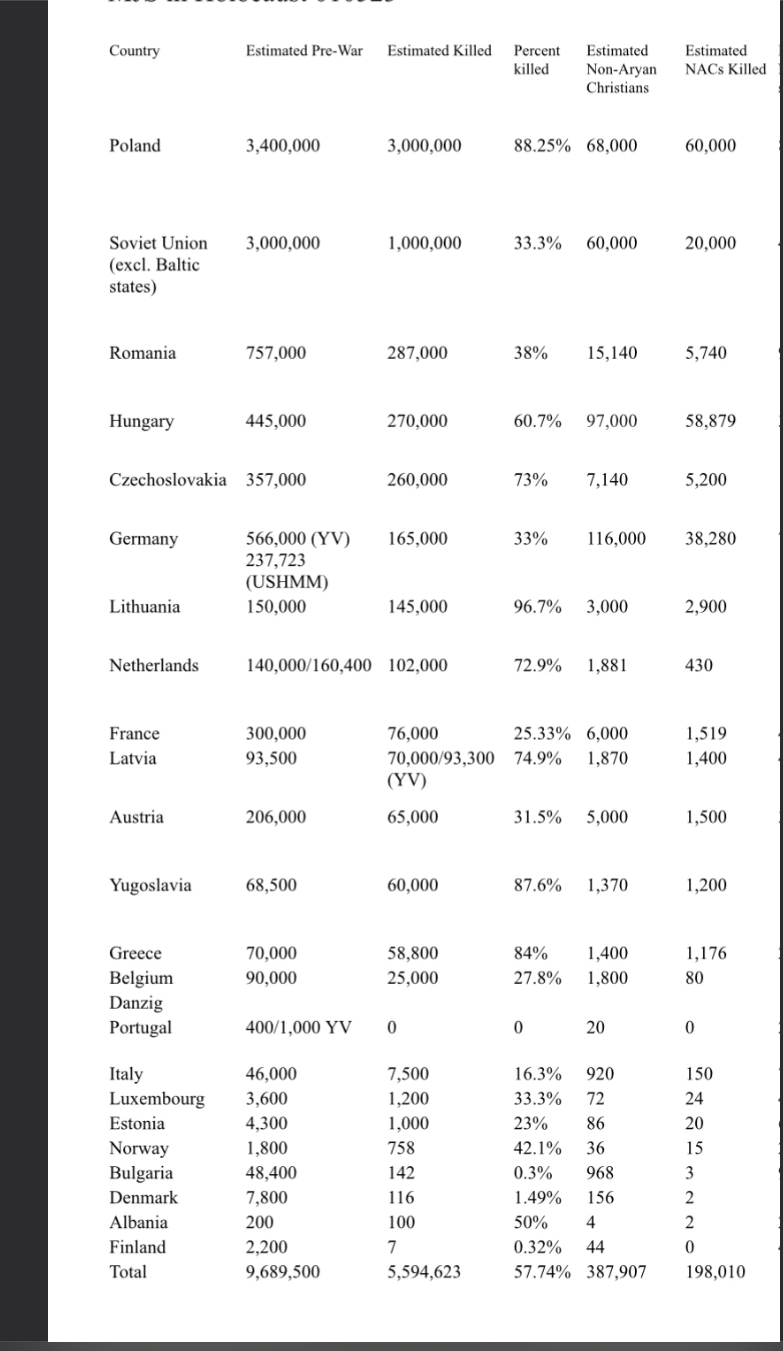 1942 – 12 Suspended Alliances
Austria
Czechoslovakia
Danzig
Denmark
France
Germany
Holland
Latvia
Poland
Roumania
Russia
Yugoslavia
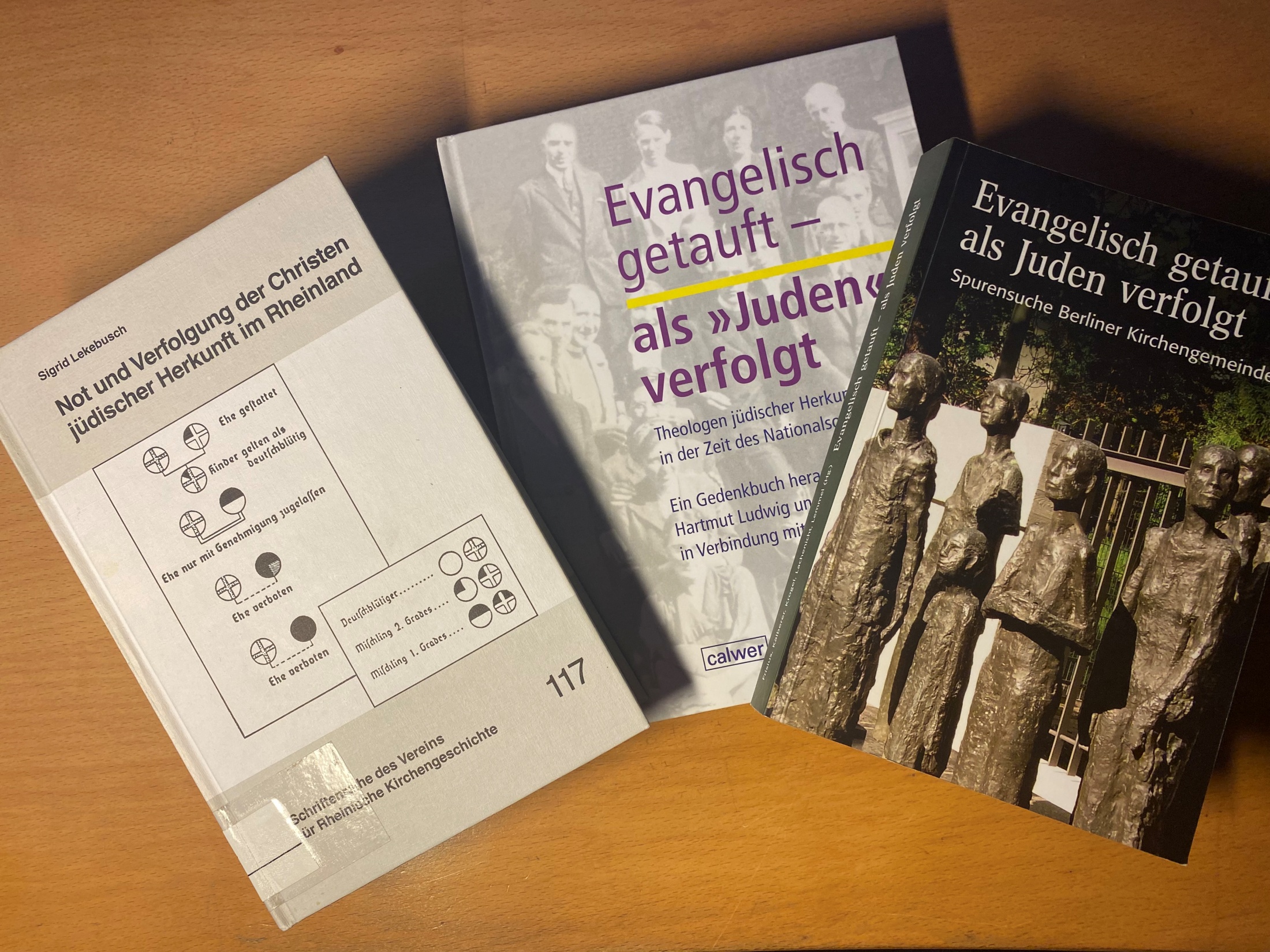